Figure 6 Correlation between the acute haemodynamic improvement during optimal BVP (Δ% LV dP/dt|max) and relative ...
Eur Heart J, Volume 28, Issue 17, September 2007, Pages 2148–2155, https://doi.org/10.1093/eurheartj/ehm207
The content of this slide may be subject to copyright: please see the slide notes for details.
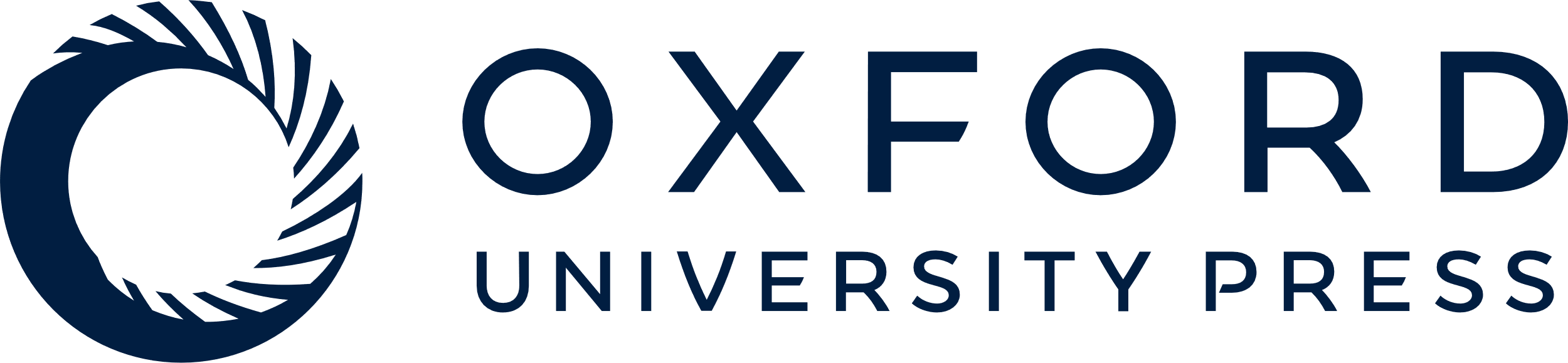 [Speaker Notes: Figure 6 Correlation between the acute haemodynamic improvement during optimal BVP (Δ% LV dP/dt|max) and relative reduction of LV end-diastolic volume (Δ% LVEDV) and LV wall mass (Δ% LV wall mass) after 8 weeks of BVP.


Unless provided in the caption above, the following copyright applies to the content of this slide: © The European Society of Cardiology 2007. All rights reserved. For Permissions, please e-mail: journals.permissions@oxfordjournals.org]